Fig. 7. Variation in Zr vs TiO2 for KwaZulu-Natal dykes shown in comparison with dykes from the ...
J Petrology, Volume 47, Issue 3, March 2006, Pages 541–566, https://doi.org/10.1093/petrology/egi085
The content of this slide may be subject to copyright: please see the slide notes for details.
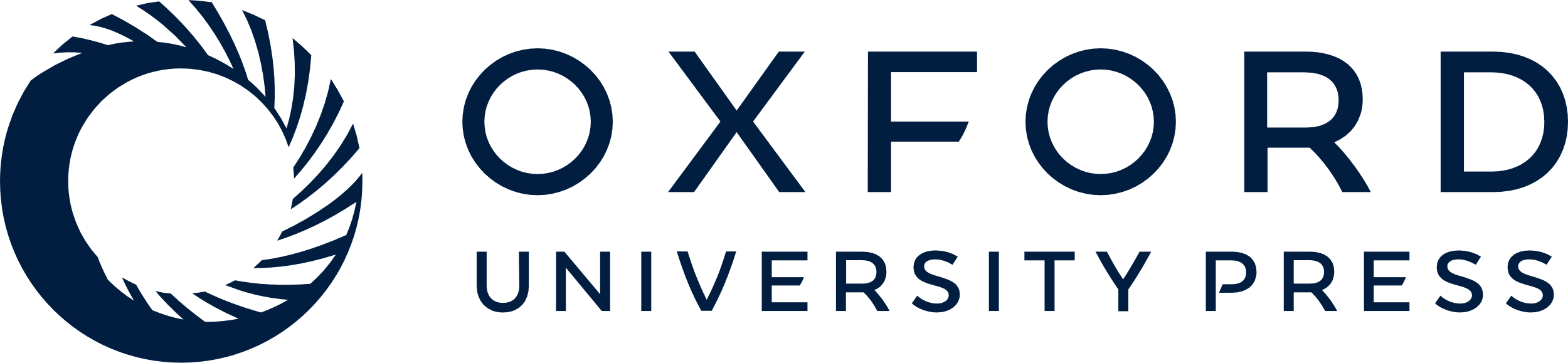 [Speaker Notes: Fig. 7. Variation in Zr vs TiO2 for KwaZulu-Natal dykes shown in comparison with dykes from the Ahlmannryggen (DML, groups 1–4; Riley et al., 2005), Kirwan lavas (Harris et al., 1990), Karoo central area (Marsh et al., 1997), Rooi Rand dyke swarm (Duncan et al., 1990) Letaba Formation, Lebombo HTZ basalts (Sweeney et al., 1994), and average Ferrar (Antonini et al., 1999).


Unless provided in the caption above, the following copyright applies to the content of this slide: © The Author 2005. Published by Oxford University Press. All rights reserved. For Permissions, please e-mail: journals.permissions@oxfordjournals.org]